Low-Income Oversight Board MeetingCARE and ESA ProgramsJuly 10, 2012Sunnyvale, California
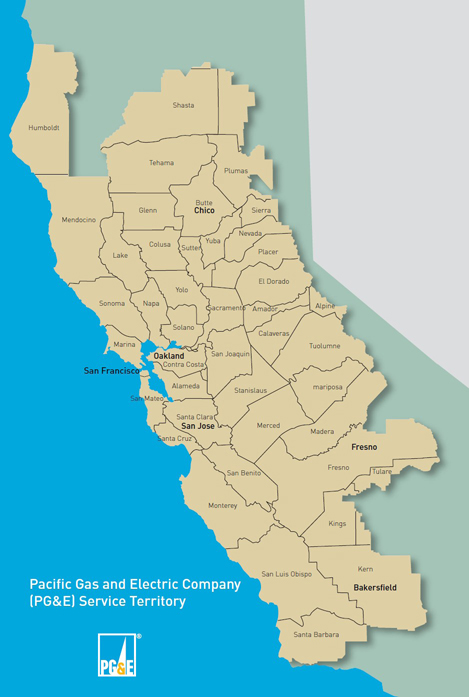 Reaching Our Customers
70,000 
Square mile service area
CARE
1,536,237
Enrolled

ESA
639,260
Homes treated 
(2004-2011)
CARE and ESA Outreach Methods
Partnerships with Community Outreach Contractors, reaching disabled, senior, ethnic, family-based and faith-based customers across each of our 48 counties
Door-to-door outreach in rural and urban areas 
Targeted, bi-lingual direct mail projects
Automated outbound phone calls
Bill inserts
Welcome packet  and 15-day notice inserts
Local office partnerships
Leveraging with other PG&E assistance programs
Ethnic television, radio and print campaigns
Online enrollment and referral
Social media 
Text messaging 
Collateral
Ethnic-Owned Media Partnerships
Media Partnerships Overview (Jan-Aug)
$222,153 committed to ethnic-owned (EO) media outlets 
314% increase in EO media committed –  original plan ($53,691) vs. current plan($222,153)

57% of total media budget committed to EO media outlets - EO ($222,153) vs. total ($389,276)
CARE and ESA Print 2011-2012
CARE and ESA Radio 2011-2012
CARE and ESA Television 2011-2012
CARE and ESA News Coverage 2012
CARE and ESA News Coverage 2012